Ανταγωνιστικότητα και εξωστρέφεια : 
 Προϋποθέσεις για την οικονομική ανάπτυξη
Ομιλία κ. Σπ. Θεοδωρόπουλου

     CEO CHIPITA
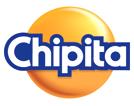 A.  ΑΝθΡΩΠΙΝΟ ΔΥΝΑΜΙΚΟ

B.  ΚΕΦΑΛΑΙΑ

Γ.  ΑΝΤΑΓΩΝΙΣΤΙΚΟ ΚΟΣΤΟΣ

Δ.  ΕΠΙΧΕΙΡΗΜΑΤΙΚΗ ΔΕΙΝΟΤΗΣ ΤΩΝ ΔΙΟΙΚΟΥΝΤΩΝ
ΑΝΘΡΩΠΙΝΟ  ΔΥΝΑΜΙΚΟ


 ΙΚΑΝΟ ΚΑΙ ΕΚΠΑΙΔΕΥΜΕΝΟ
ΚΕΦΑΛΑΙΑ
α.  Ελληνικό Τραπεζικό Σύστημα

β.   Διεθνές Τραπεζικό Σύστημα 

γ.   Επενδυτικά κεφάλαια
ΑΝΤΑΓΩΝΙΣΤΙΚΟ ΚΟΣΤΟΣ
β.  Εξωτερικοί
α.  Εσωτερικοί
Εργατικό κόστος
2.  Ενεργειακό κόστος
3.  Εξωστρέφεια ή μέγεθος αγοράς
ΕΠΙΧΕΙΡΗΜΑΤΙΚΗ ΔΕΙΝΟΤΗΣ